How to Navigate the State System and Get a Job
Placement 101
Overview-How it Works
http://www.careers.state.mn.us/
First you need to create an account
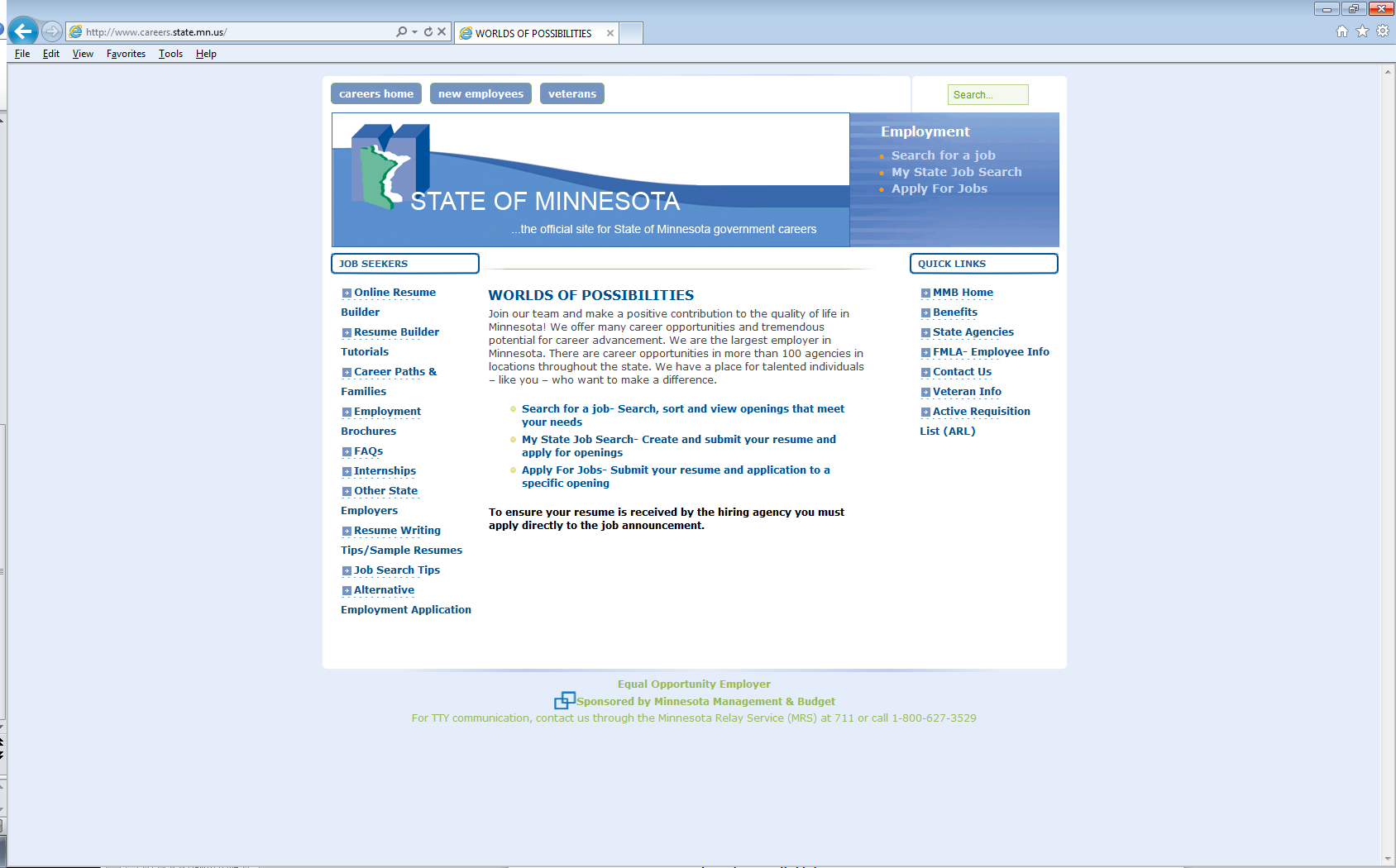 Overview My State Job Search
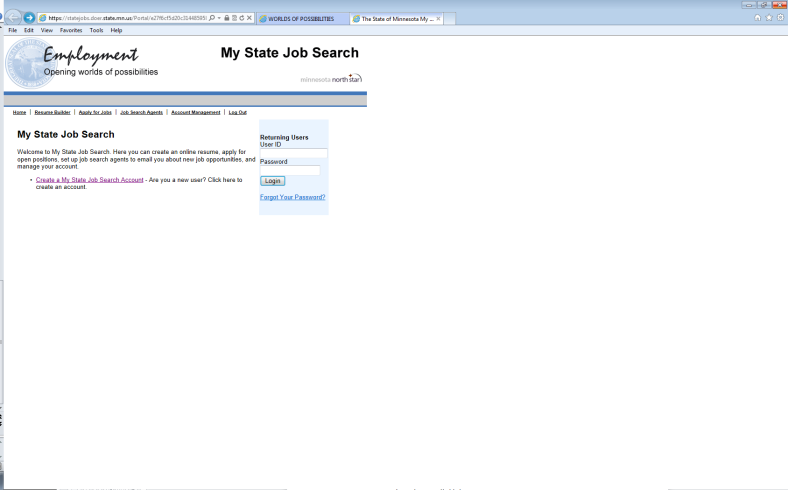 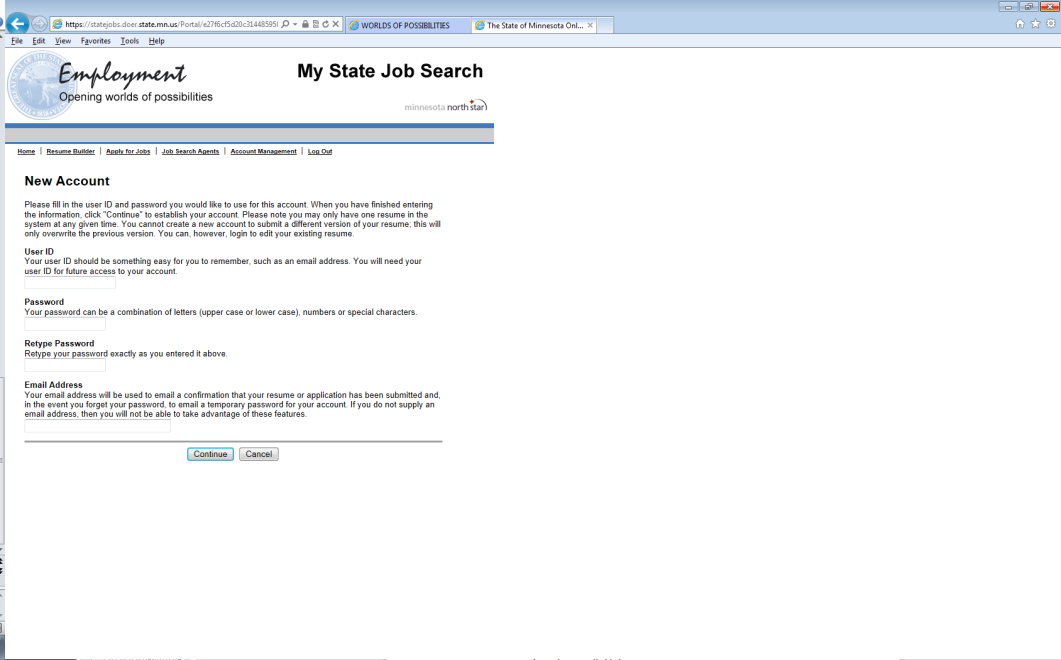 Overview
My State Job Search
From this page you can go to
Resume builder
Apply for jobs
Job search agents
Account management
Creating a Resume
Tips for creating a resume
The system times out -60 minutes
There are 7 tabs you may fill out
Be complete and thorough
Make sure you view your final resume.
Once that is done you must SUBMIT your resume to the system
If there are JOB SPECIFIC questions on the announcement- you MUST answer them on this page
Job Search Agents
Create Search Agents to help you in your search
You can select up to 5 search agents for desired criteria
Apply for Jobs
This tab allows you to search and apply for jobs
Under “who may apply” make sure you select “All Applicants”
Leave your search more broad---you never know what a job might be titled and may miss a good opportunity
Apply for Job Continued
Read the ENTIRE announcement
Check Minimum Qualifications
Check if there are Job Specific Questions to Answer
Check who to Contact for More Information

Make sure your resume has the key words listed in the Minimum Qualifications
If good to go, check the box “Apply for this job”
Screening Process
There are three ways to get tossed out in the screening process
Computer system-key words
Human Resources
Hiring Manager

Goal is to whittle the pile of resumes down to a manageable number for interviews
How to Make it Through the Screening Process
Review the posting-find name of the contact person listed
Call that person and ask if they are the hiring manager-if not, get the hiring manager’s name, number and email address
Email them a cover letter and nicely formatted resume
Follow up with a phone call
Remember-you want to stand out in a crowd
Employer Perspective
So what gets you tossed out
Resumes that don’t explain how your job experiences fit with the job posting
Poorly written-spelling errors other grammar issues
Incomplete information---Hiring Manager is not going to read between the lines—Don’t make me guess
You have 30-60 seconds to make an impression!
Reality
The reality is there are usually 100 up to 300 applications for each job posting, you need to do everything you can so your resume is NOT tossed out
Other Features
Links to Other State Employers
MnSCU
Judicial Branch
Legislative Branch
Met Council
U of MN
MinnesotaWorks.net
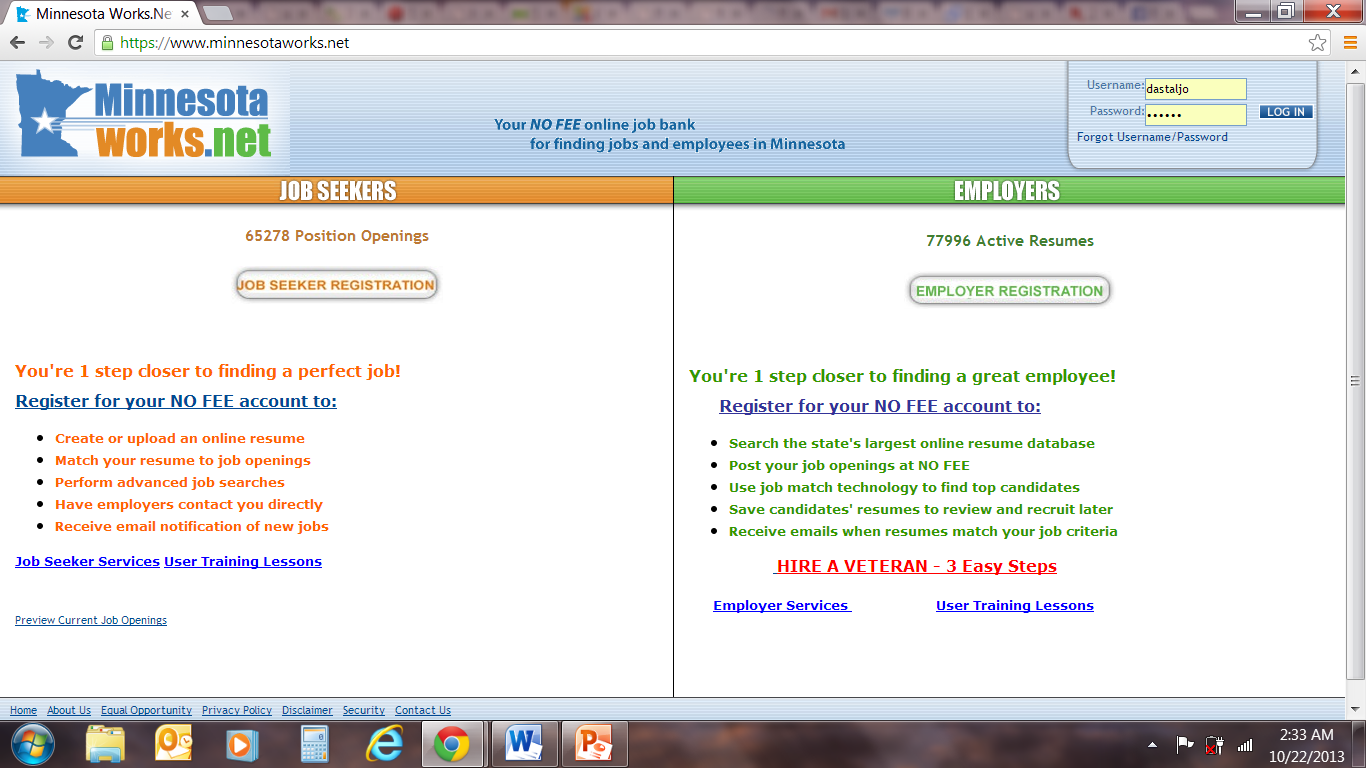 Different from MNWorks.net
Who is MinnesotaWorks.net for?
MinnesotaWorks.net is for MN employers and MN job seekers
All employers with government contracts are required to post on MinnesotaWorks.net and/or make a good faith effort to recruit using the site
Requirement for those on unemployment insurance and public assistance and those receiving dislocated worker services 
All workforce center classes now require a MinnesotaWorks.net account
Free for employers and job seekers
Recruiting
Recruiters use postings to search resumes
Get bumped to the top of search results
Name and your objective… Do not use excess or fluffy language in your objective
State agencies  may post but are not required.
Some but not all positions may be posted
Applying
Search For Jobs 










Apply for posting 
Make sure you meet minimum qualifications
Tweak your resume
Follow the instructions
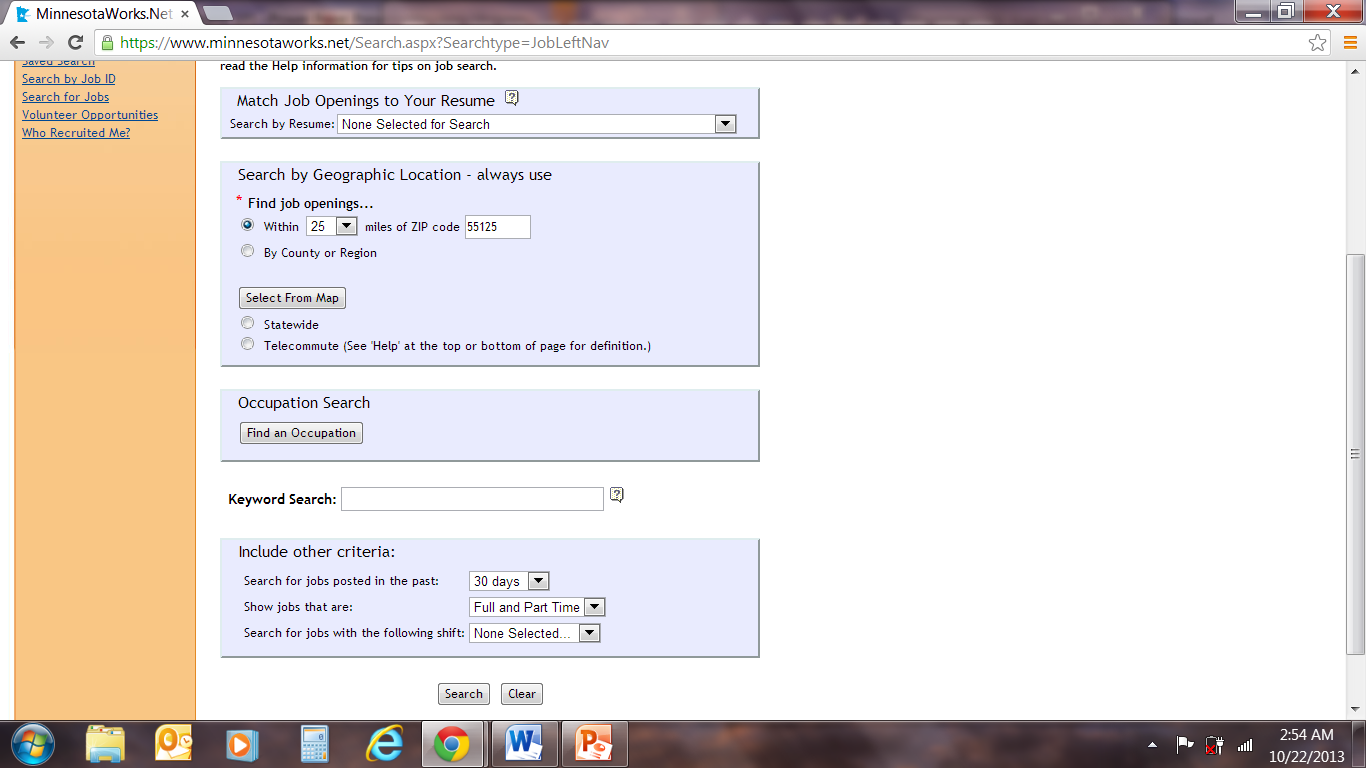 Considerations
Intermediate JAWS users
Resumeix being eliminated
Changing to more mainstream business approach